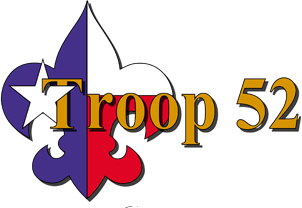 Troop 52Standard Operating Procedure
Swisher Ranch, San Saba County
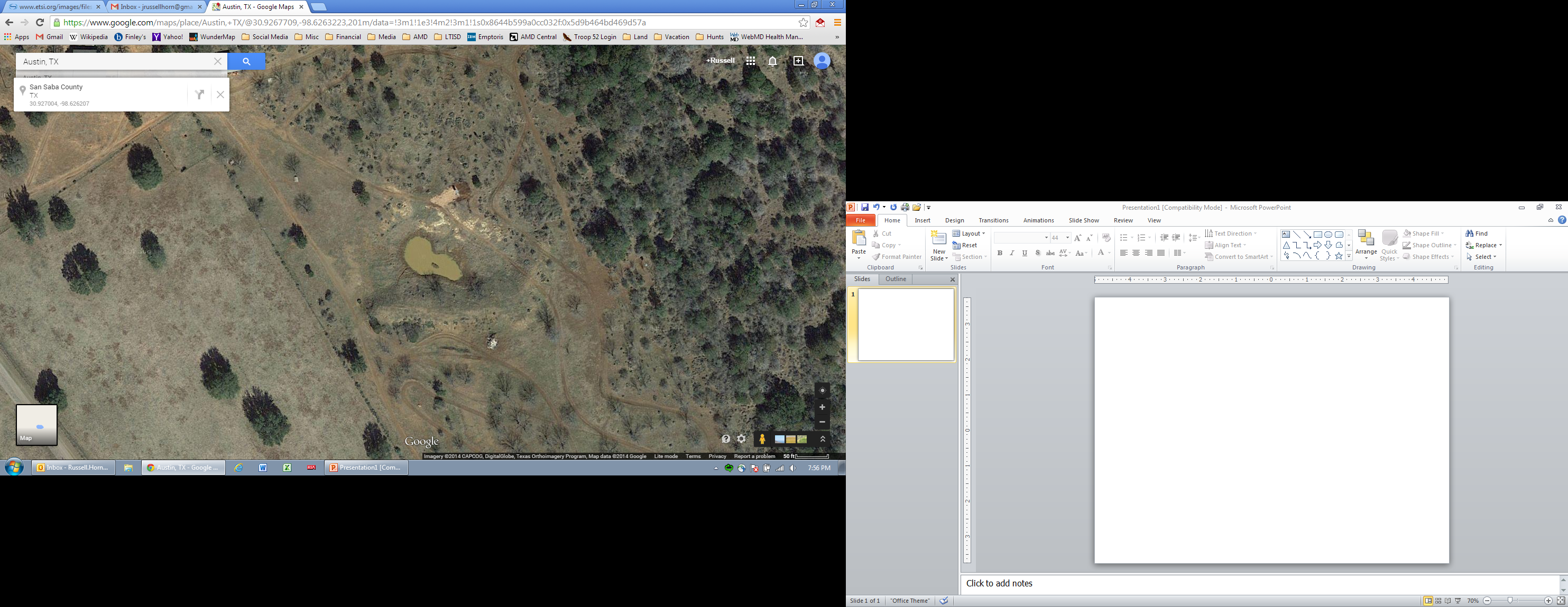 Swisher Ranch 
San Saba County, Texas
30.927004, -98.626207
Rifle Range
House
Ready Area/
Spectators
Target Frame
N
Backstop
Firing Line
Berm
Range Area Boundary
Camping Area
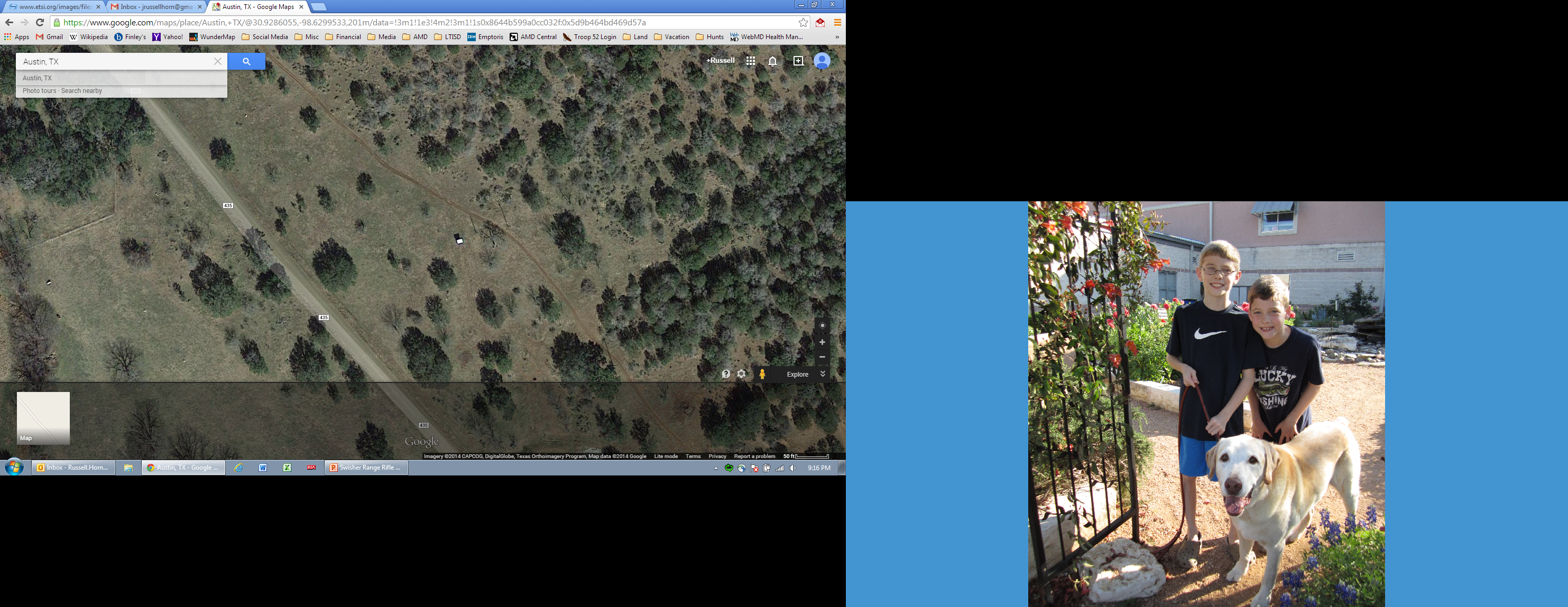 Swisher Ranch 
San Saba County, Texas
30.927004, -98.626207
Shotgun Range
N
Range Area Boundary
Firing Line
Ready Area/
Spectators
House
Safe Gun Handling Rules
ALWAYS keep the gun pointed in a safe direction
ALWAYS keep the gun unloaded until ready to use
ALWAYS keep your finger off the trigger until you are ready to shoot
Range Rules
Listen to and obey Range Safety Officer (RSO) and Instructors at all times
Stay in the Ready Area until RSO calls you
Eye and hearing protection required on Firing Line at all times
Do not touch the firearm until the RSO/Instructor tells you to
Use firearms and ammo provided by Troop 52 only
Stay behind shooters and Firing Line at all times
Wash hands with soap and water immediately after shooting

ZERO TOLERANCE for violations or bad behavior
Range Commands
Approach the Firing Line
Range is Hot
Load
Safety On, chamber a round (finger off the trigger)
Commence Fire
Shotgun range:  yell “PULL” loudly to throw the target
Cease Fire
Safety On, finger off the trigger, hold gun pointed downrange
Unload and Show Safe
Go Downrange and Retrieve Targets (rifle range only)
Clear the Firing Line
Leave gun safely on bench/table, give extra ammo to Instructor
Clean up, take your personal gear to staging area
What Do I Do If…
I can’t load my rifle?
My rifle malfunctions?
Misfire, hang fire, squib fire, won’t fire, jam, case won’t eject, etc.
I don’t want to shoot anymore?

DON’T put the gun down, DON’T get up!
Put the safety on
Stay seated and hold gun pointed downrange
Raise your trigger finger hand
Tell the Instructor what is wrong and follow their instructions
Emergency Information
Call 911 in case of emergency (use house land line if no cell coverage)

Location:
	Swisher Ranch
	4481 County Road 435
	Cherokee Texas 76862  (San Saba County)
	325.622.4380 (land line)
	GPS coordinates:  30.92684,-98.628855
	
Directions from Llano:
	Take Hwy 16 North, turn right (northeast) on County Rd 226 (a/k/a Baby Head Road), turn right (east) to stay on CR 226; CR 226 veers left (NNW) and turns into County Rd 435; gate on the right (east side) shortly after pavement ends, entrance gate labeled “TTR” (~5 miles from Hwy 16)

Nearest Emergency Room:
	Llano Memorial Hospital
	200 W Ollie St 
	Llano, TX 78643
	325.247.5040

Emergency Contact on-site: 		Ken Swisher      512.917.2255 (cell)Emergency Contact Scouter off-site:	Carolyn Horn    512.971.4345 (cell)